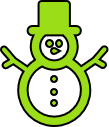 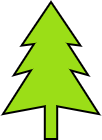 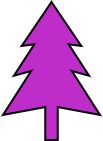 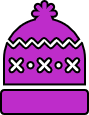 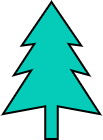 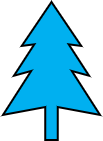 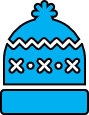 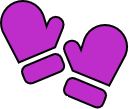 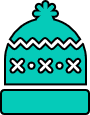 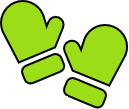 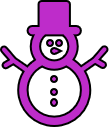 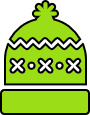 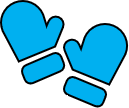 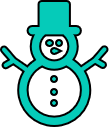 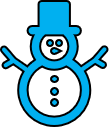 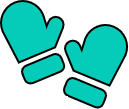 On the next slide we will build a snowman together following the Algorithm provided. *Remember to watch for If/Then/ or Else statements.
*Class Example* - Complete Together
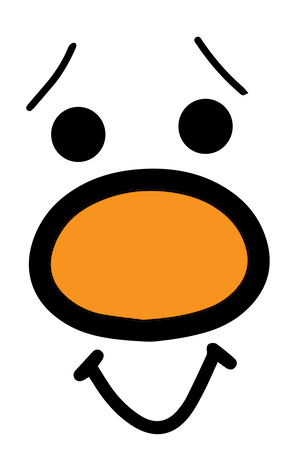 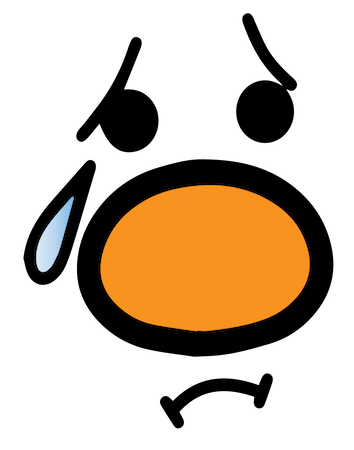 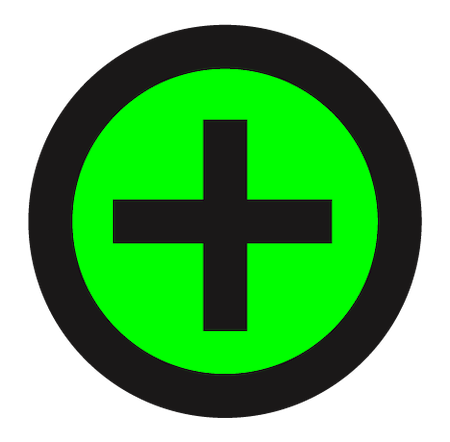 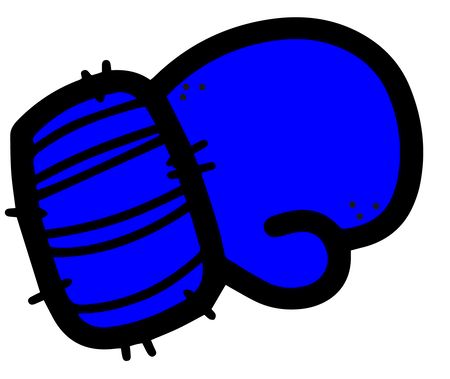 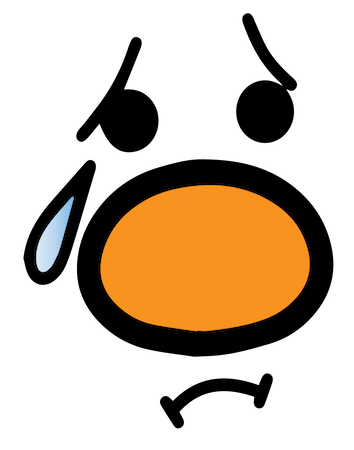 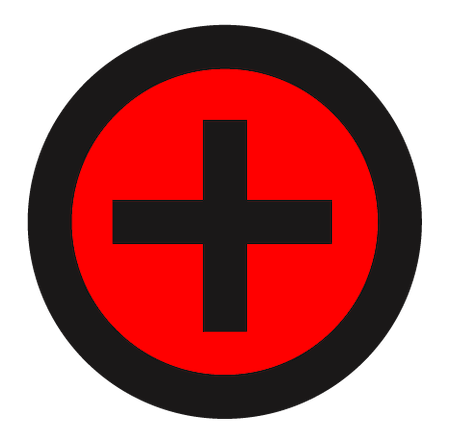 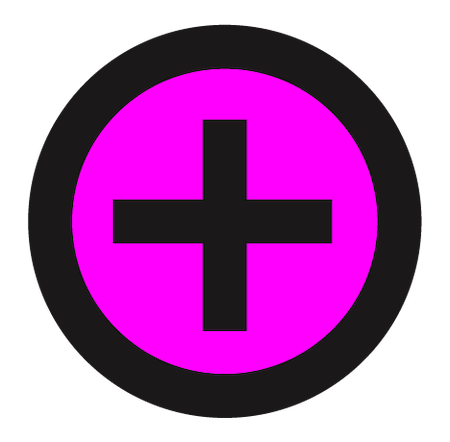 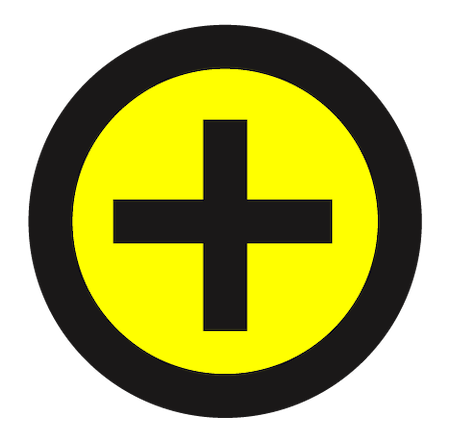 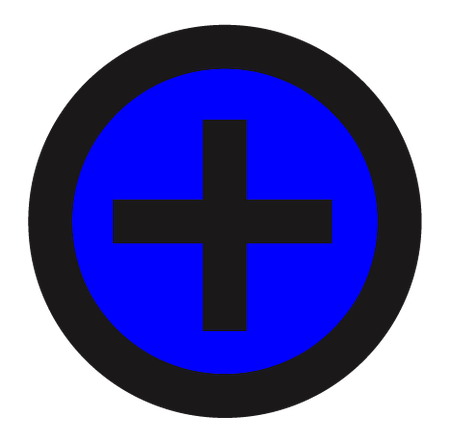 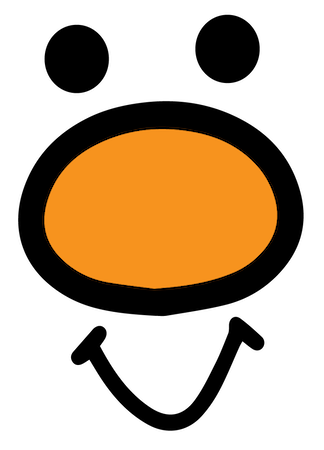 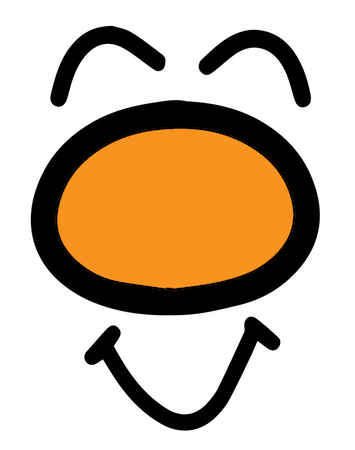 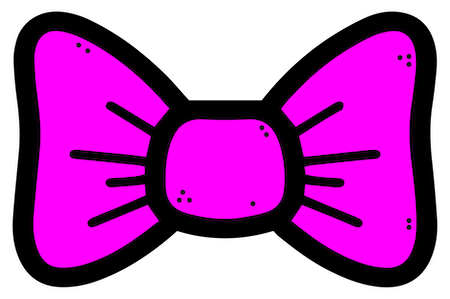 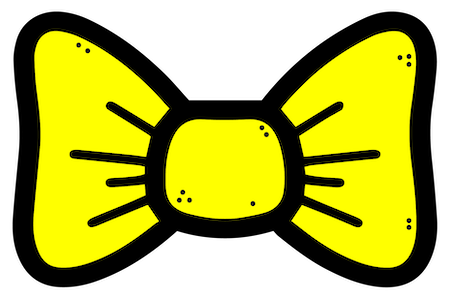 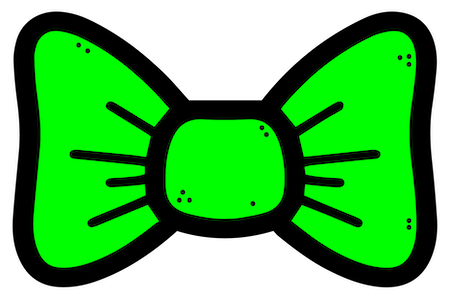 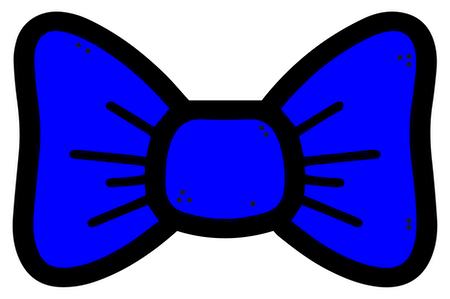 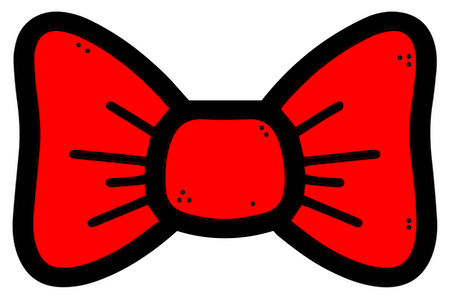 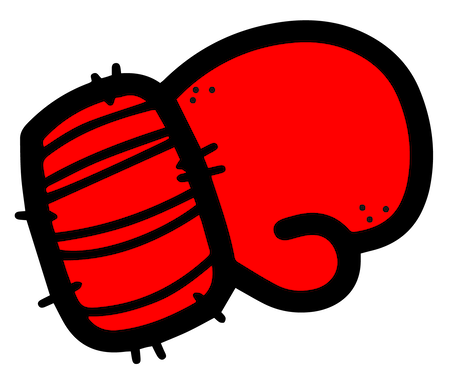 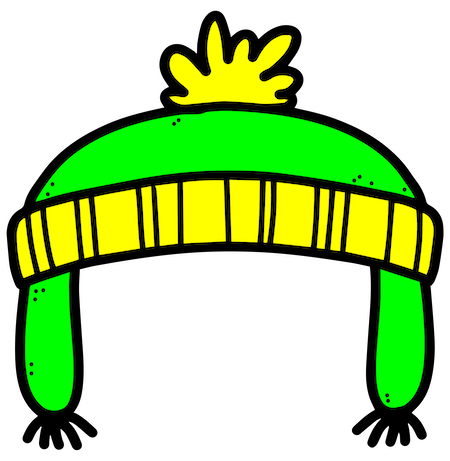 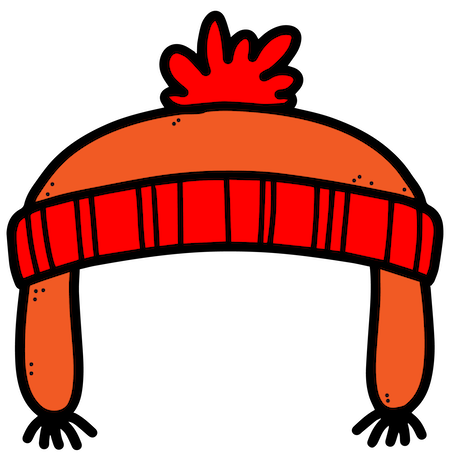 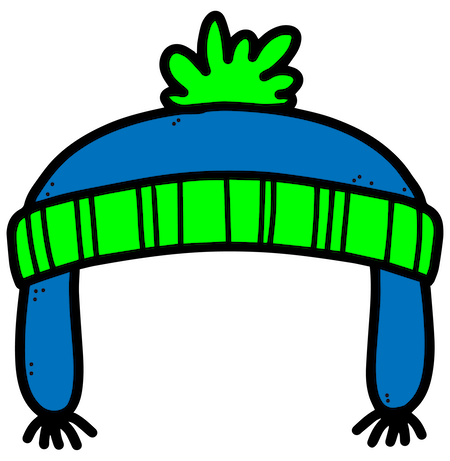 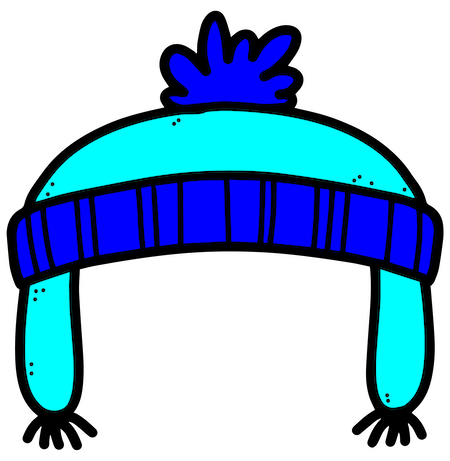 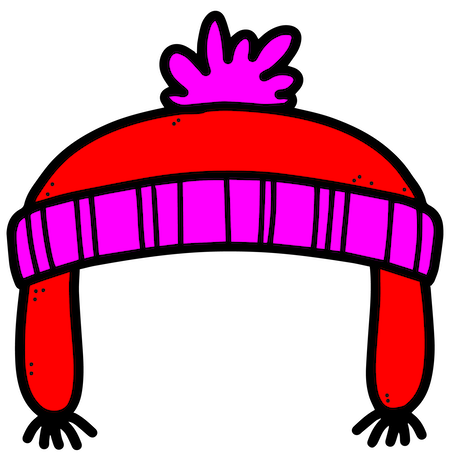 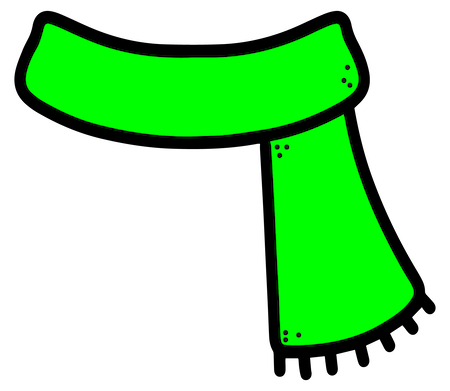 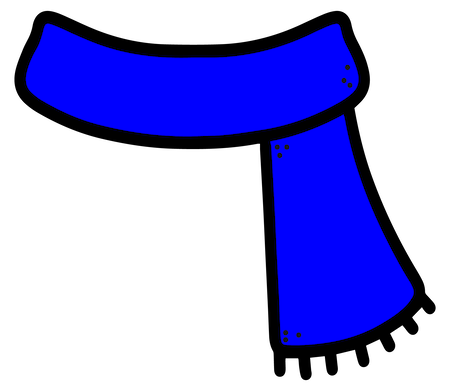 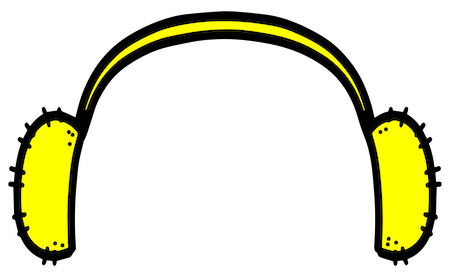 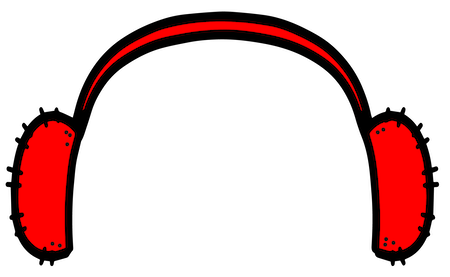 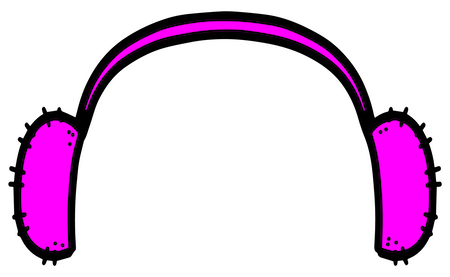 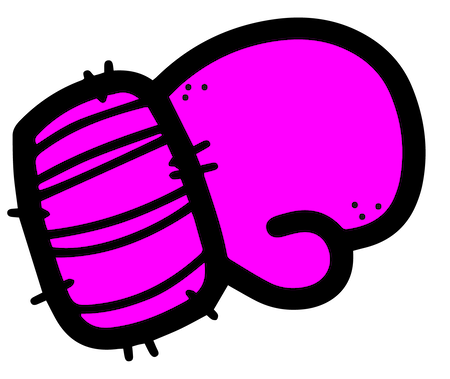 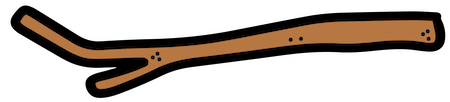 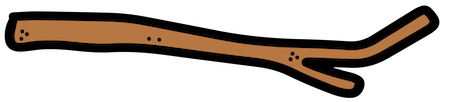 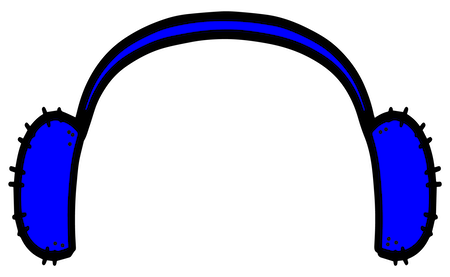 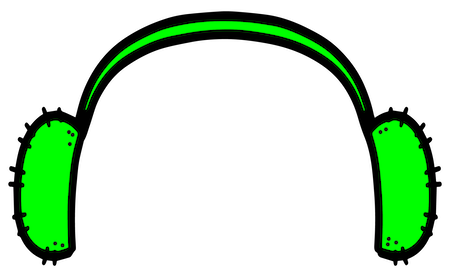 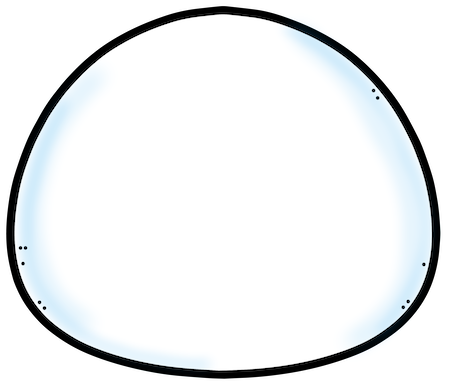 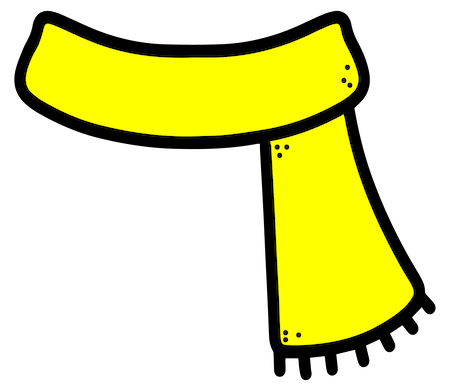 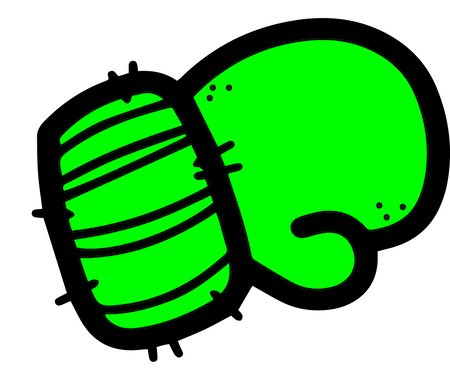 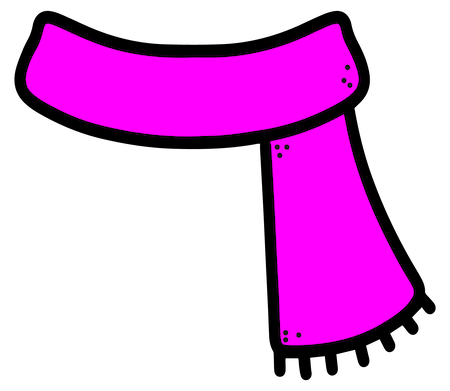 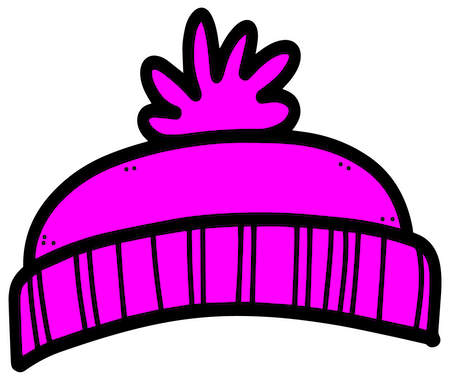 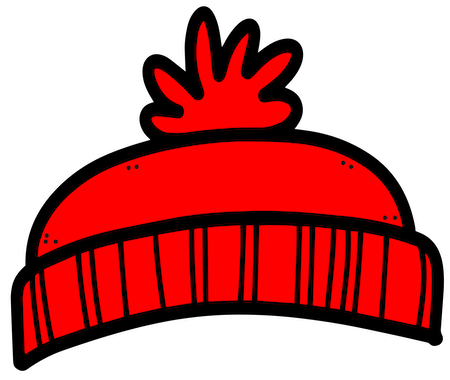 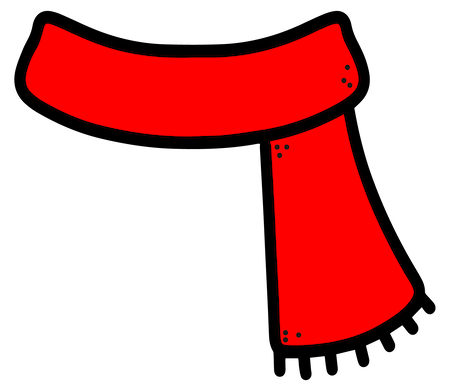 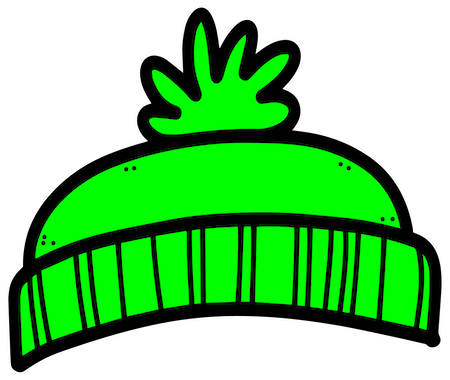 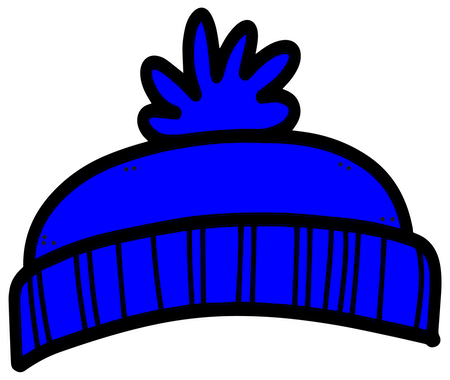 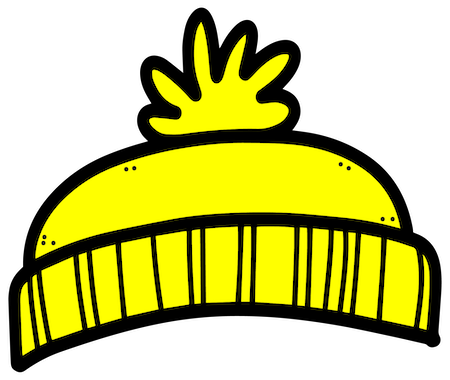 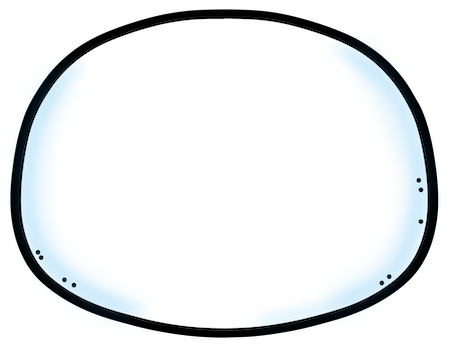 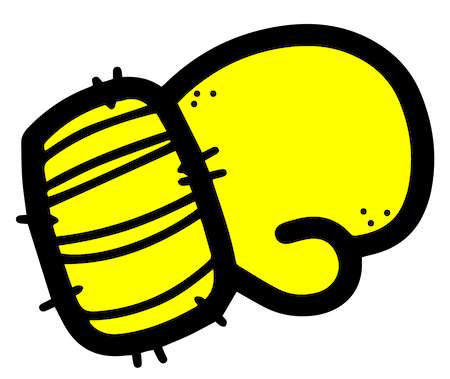 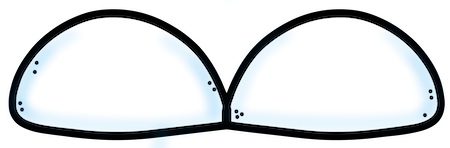 On the next slide you will build a snowman on your own. *Remember to watch for If/Then/ or Else statements.
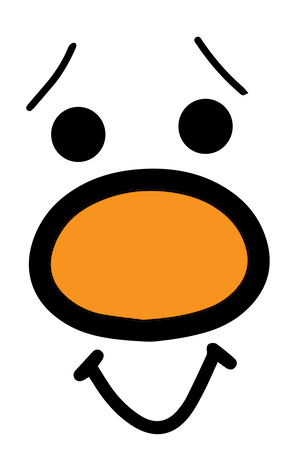 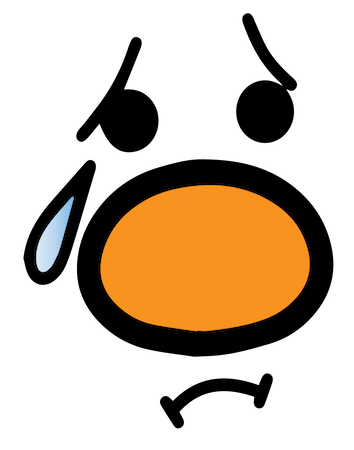 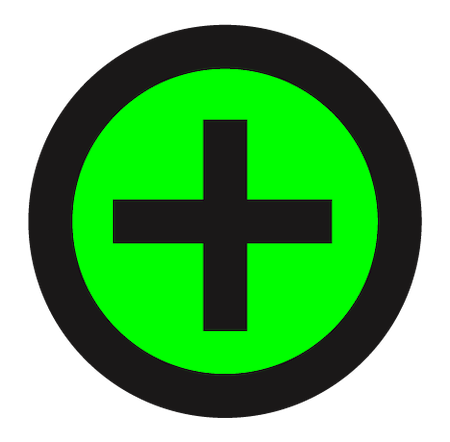 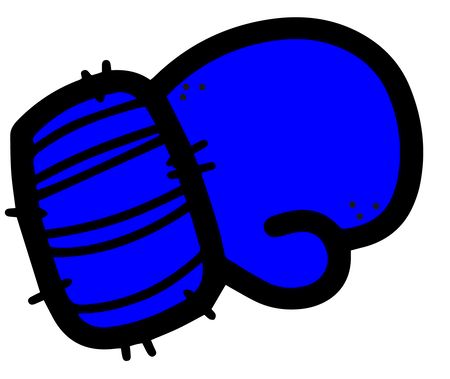 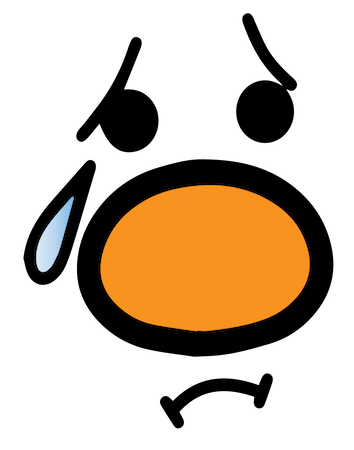 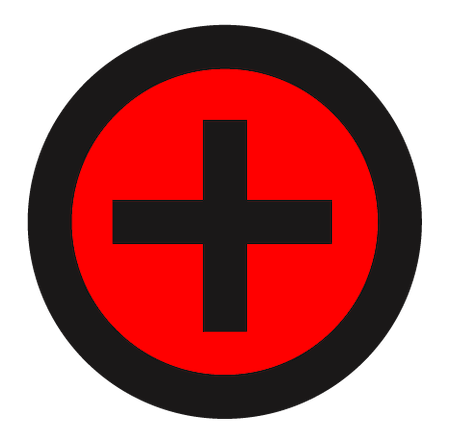 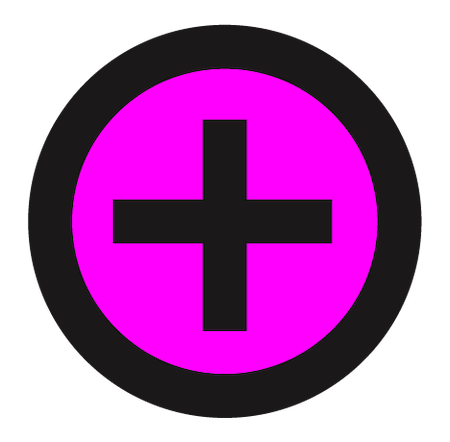 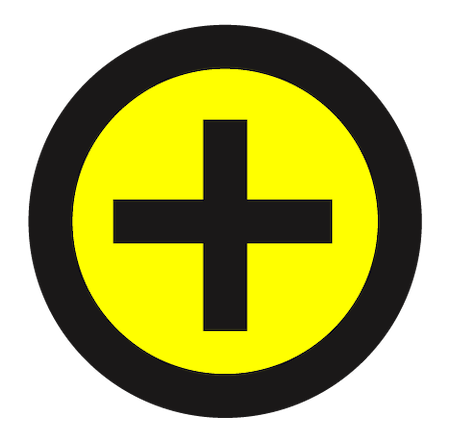 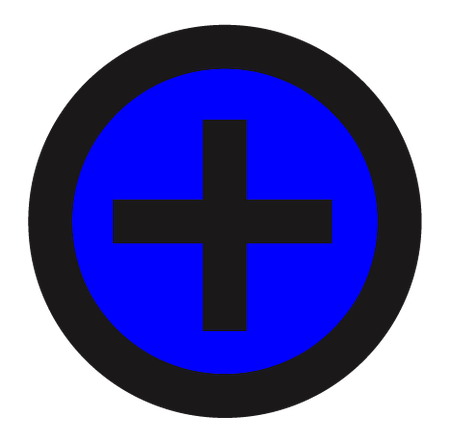 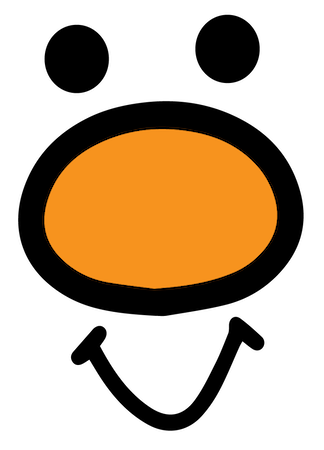 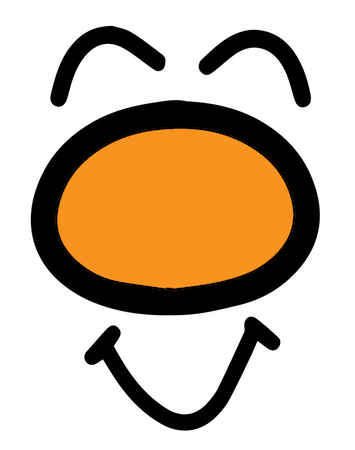 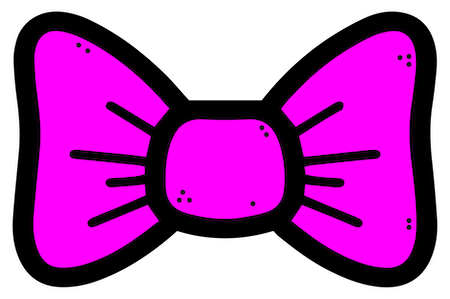 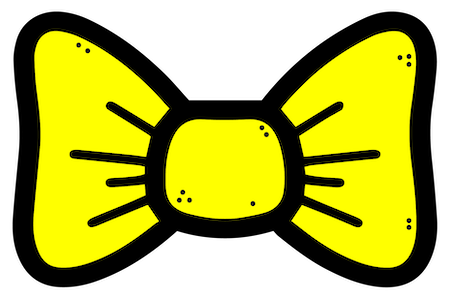 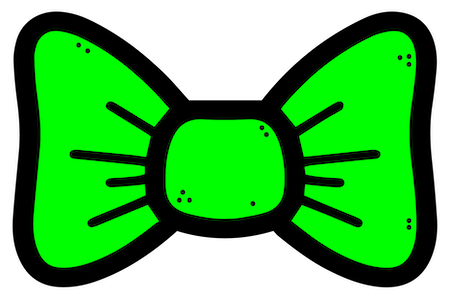 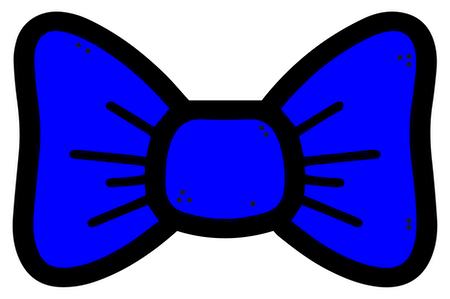 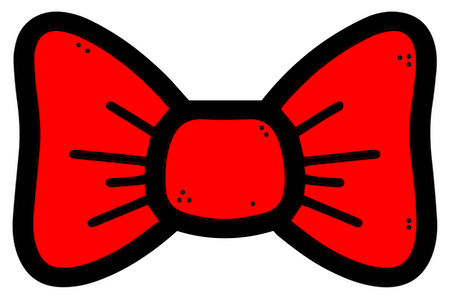 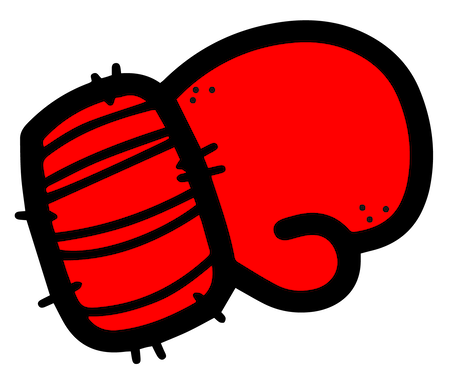 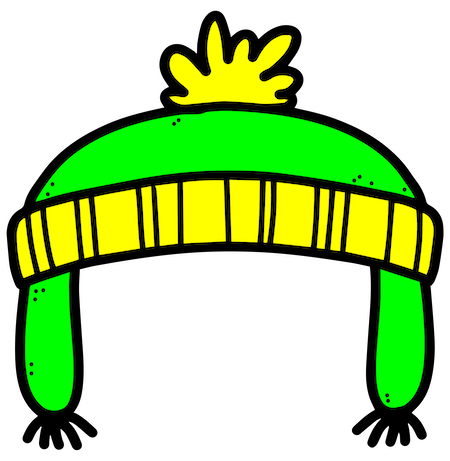 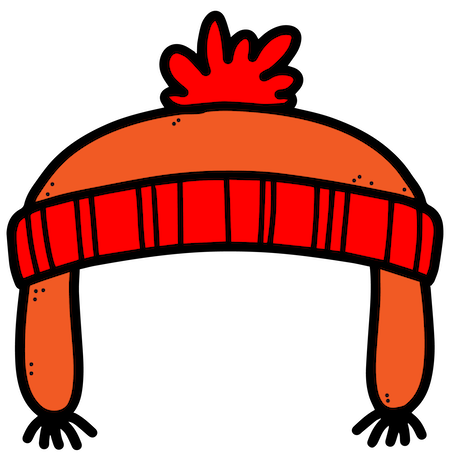 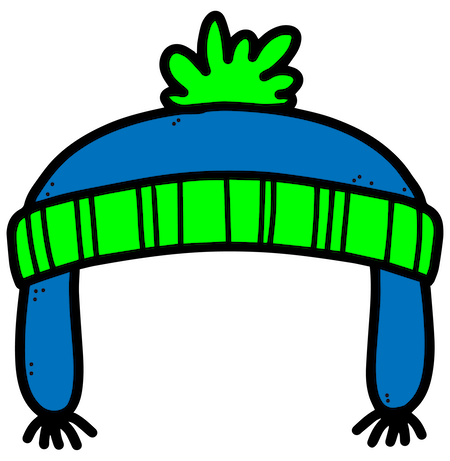 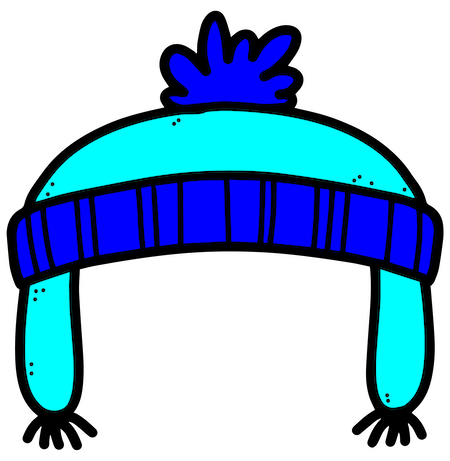 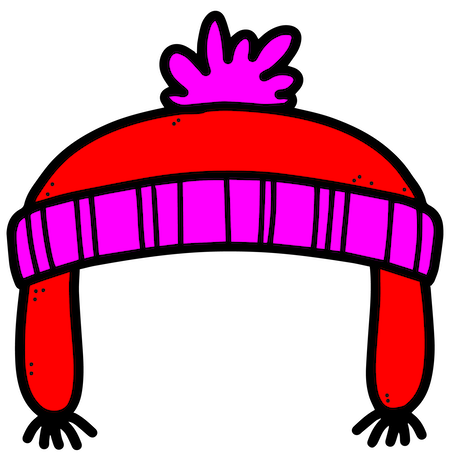 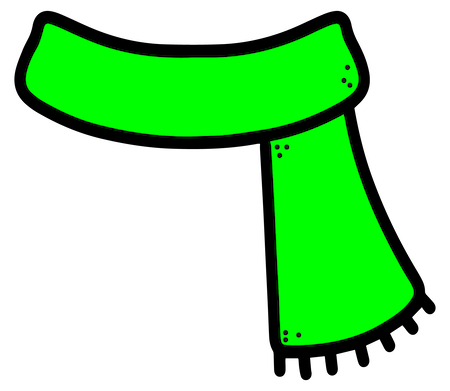 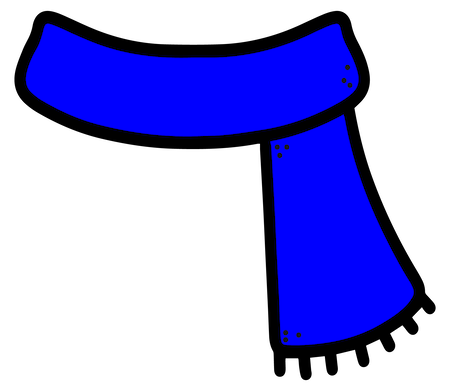 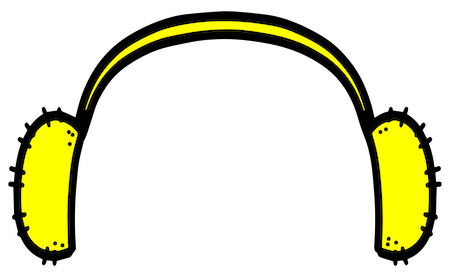 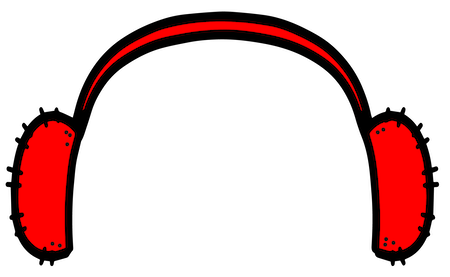 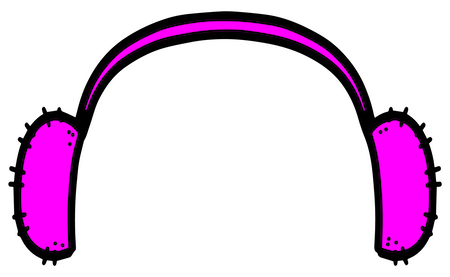 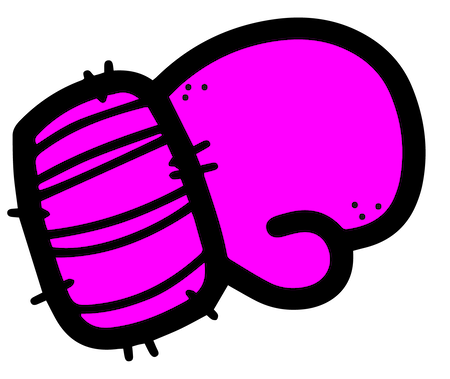 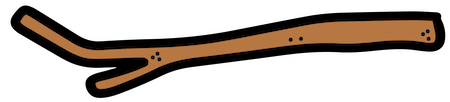 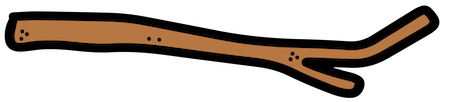 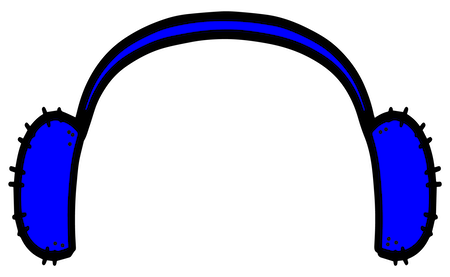 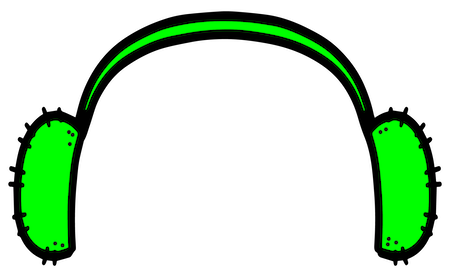 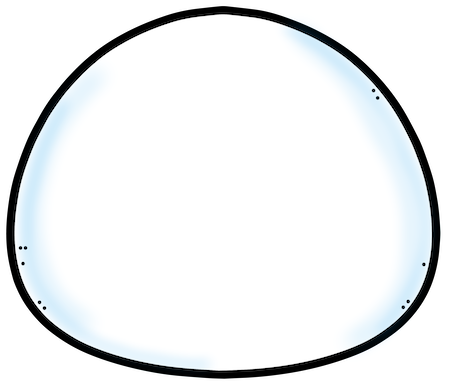 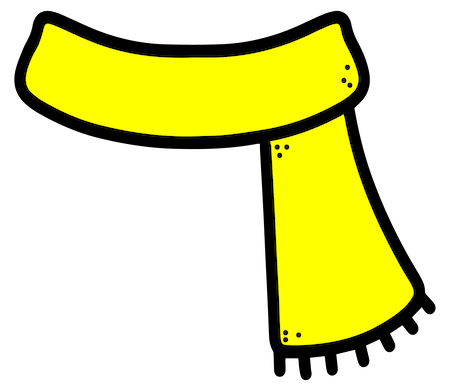 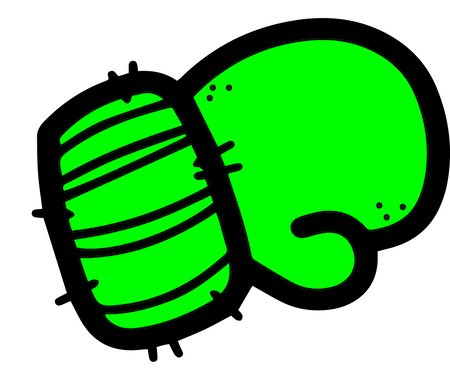 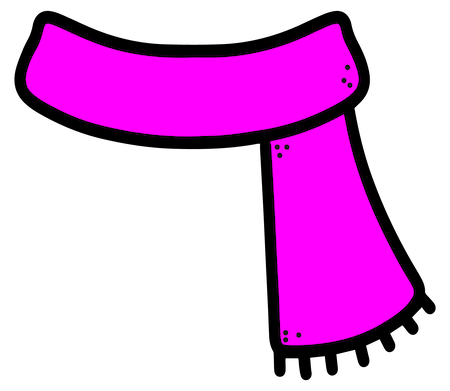 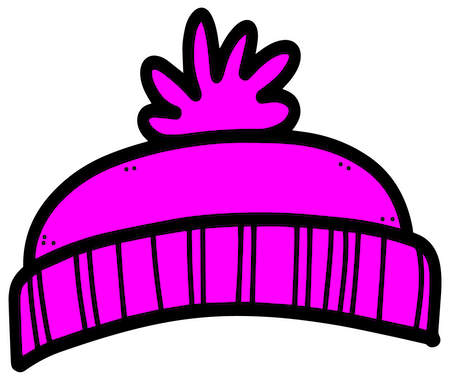 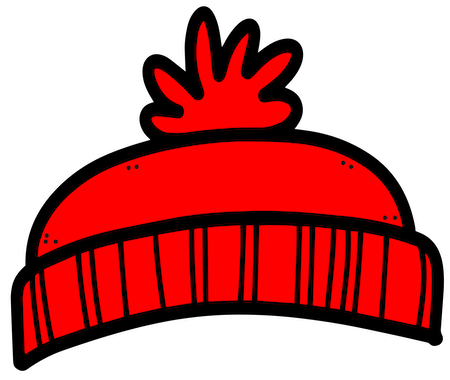 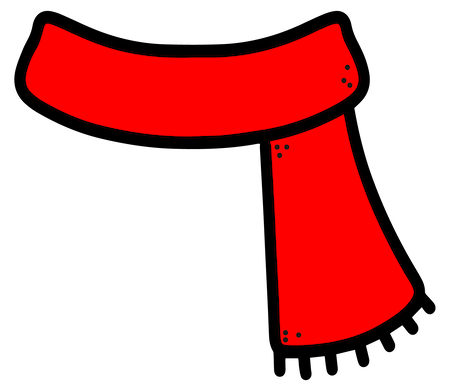 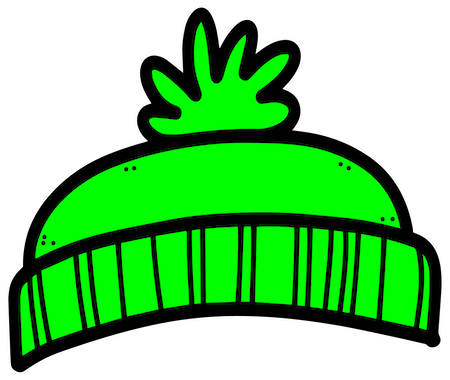 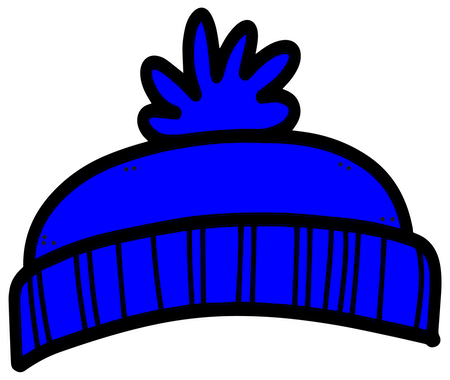 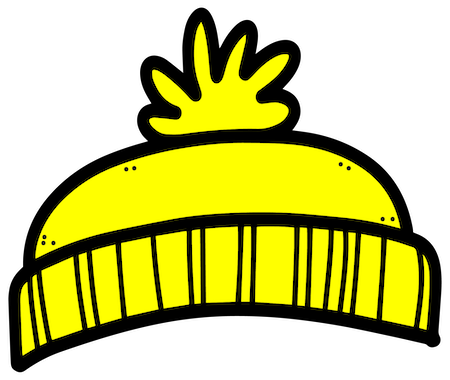 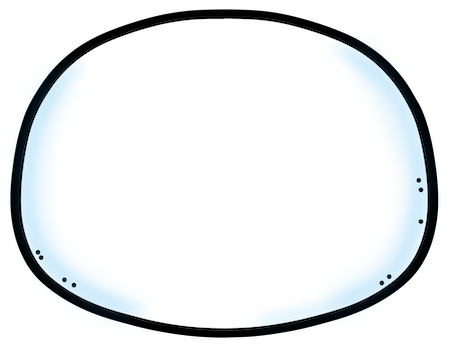 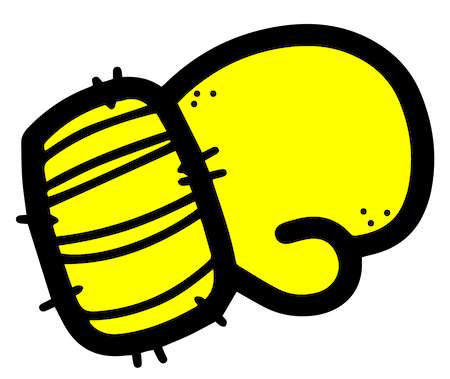 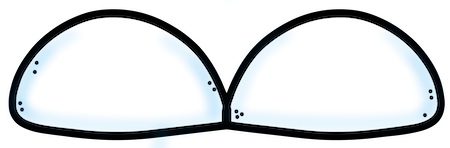 Pick one of the snowman (Slides 12-16) to Decompose the Algorithm -
*Type the directions for how to build that snowman.
List the steps to build this snowman
List the steps to build this snowman
List the steps to build this snowman
List the steps to build this snowman
List the steps to build this snowman
On the next slide you will type your own Algorithm and then build your own snowman. *Remember to add If/Then/ or Else statements.
Optional write your own algorithm
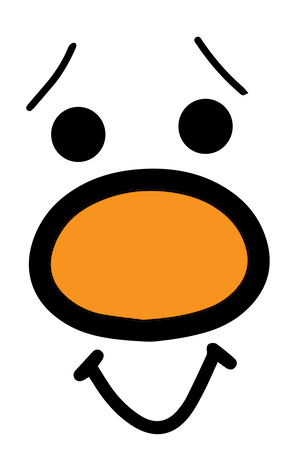 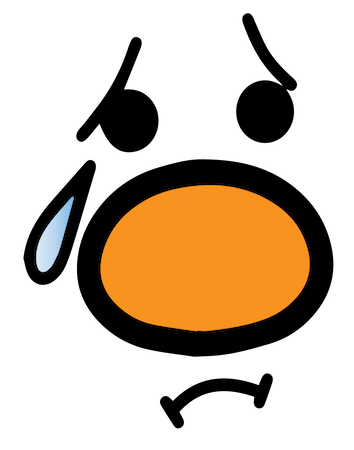 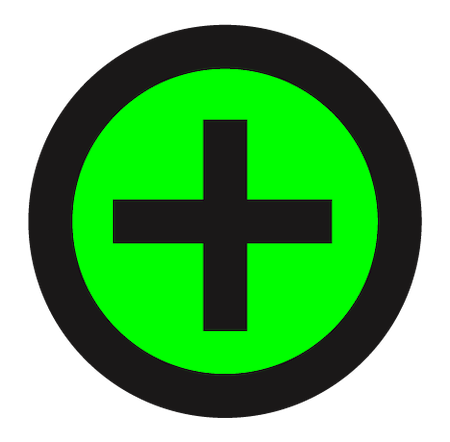 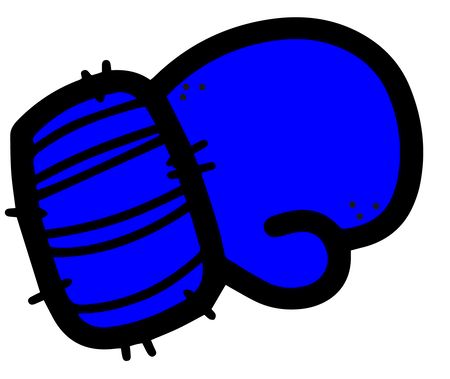 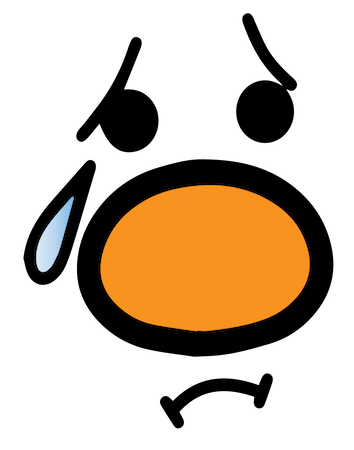 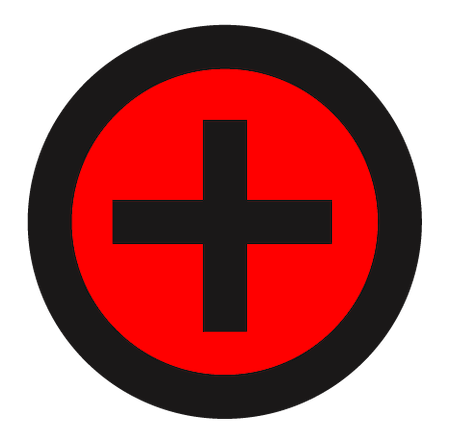 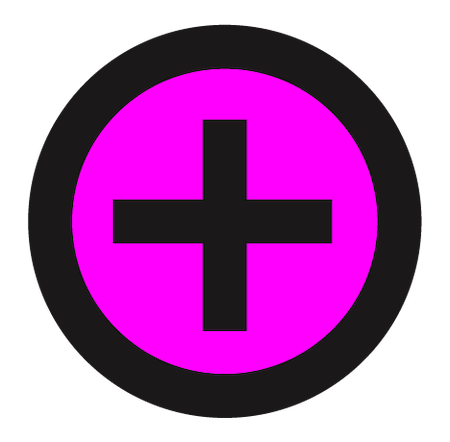 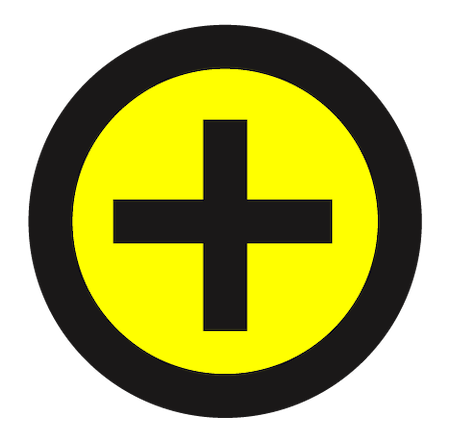 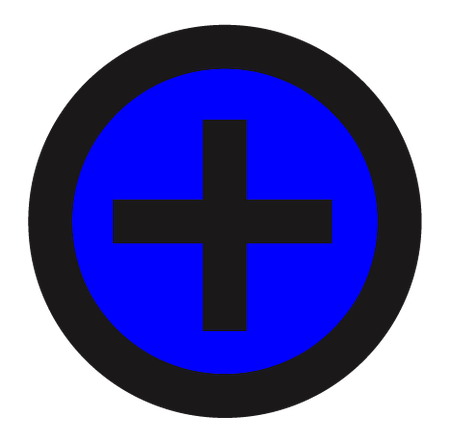 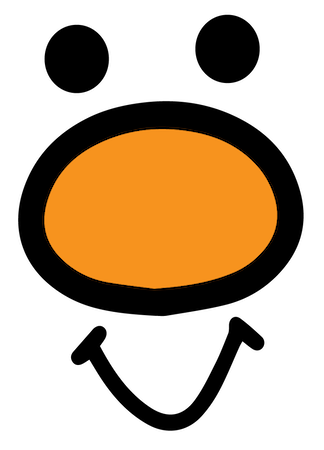 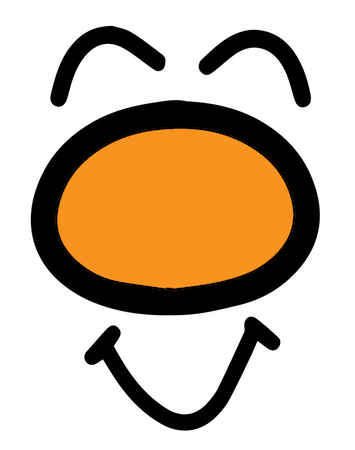 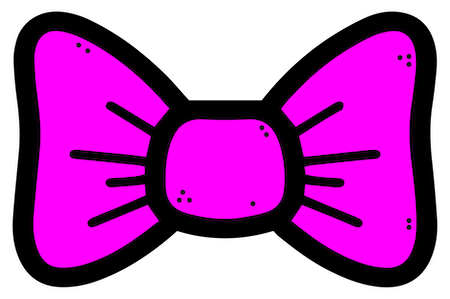 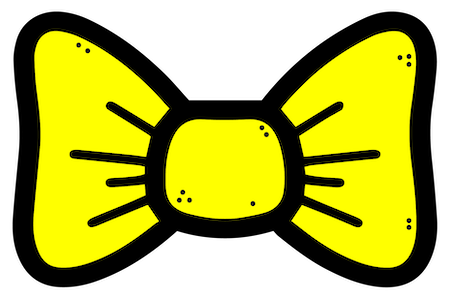 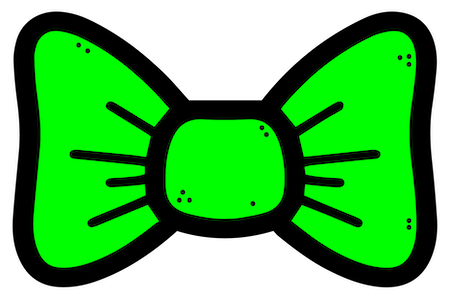 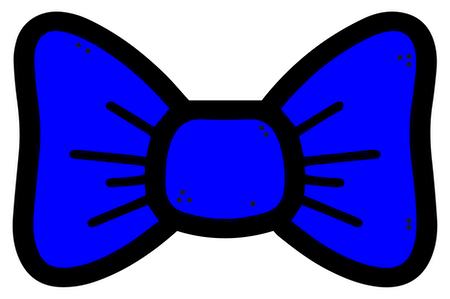 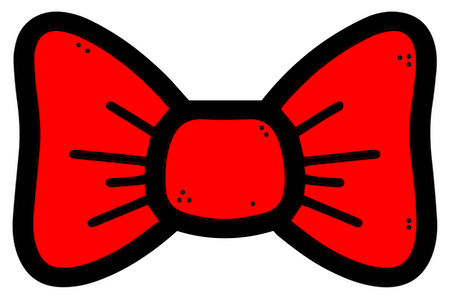 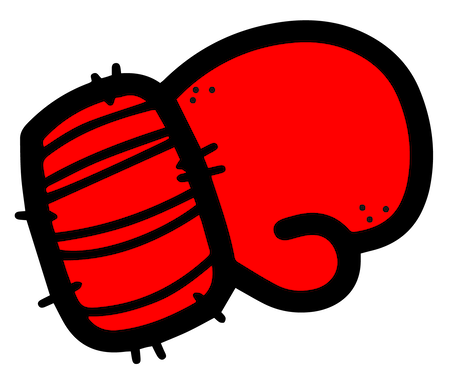 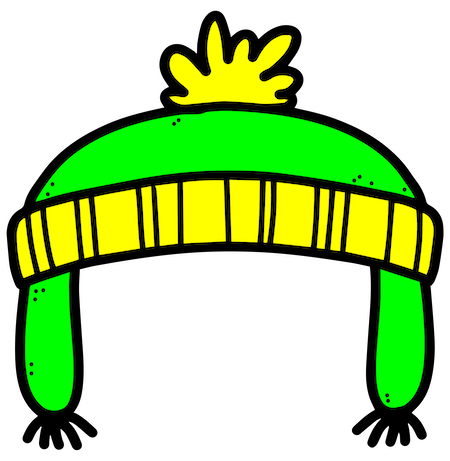 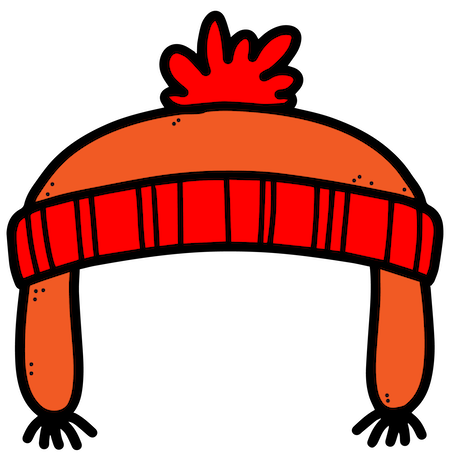 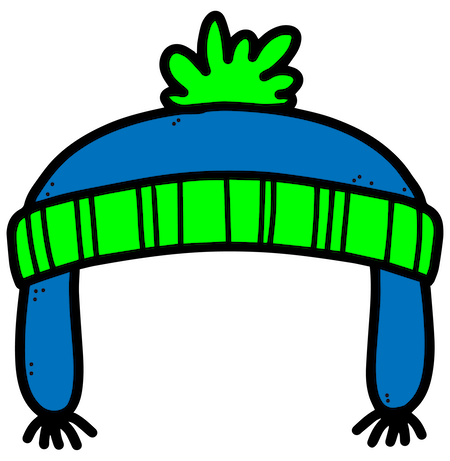 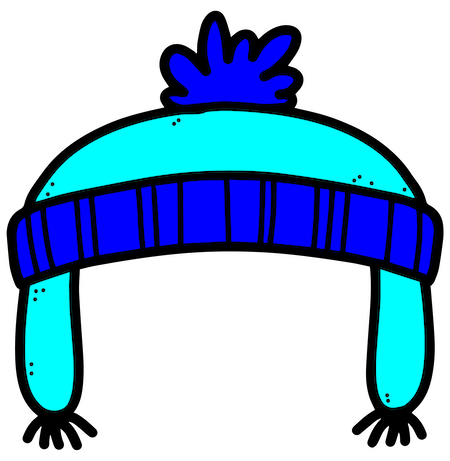 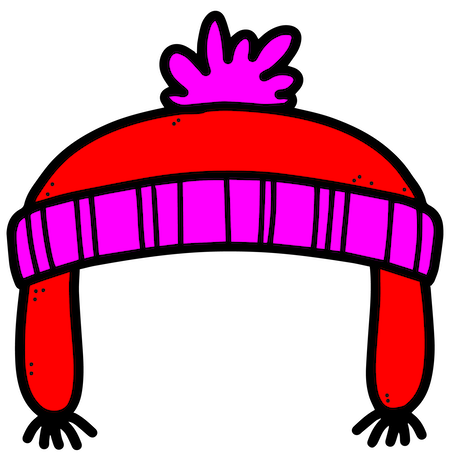 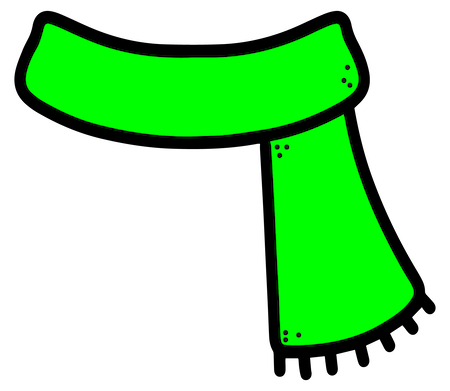 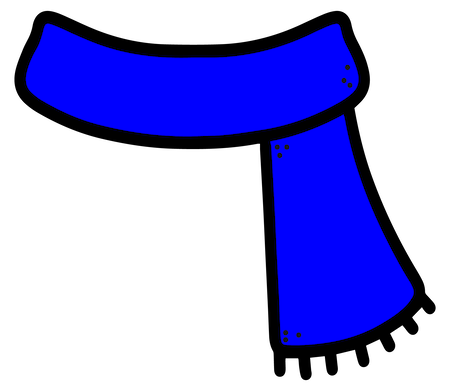 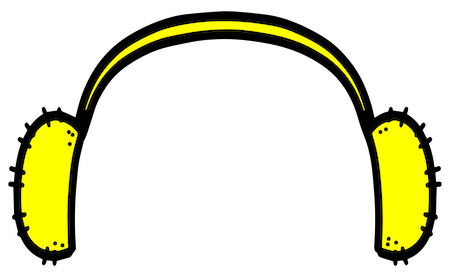 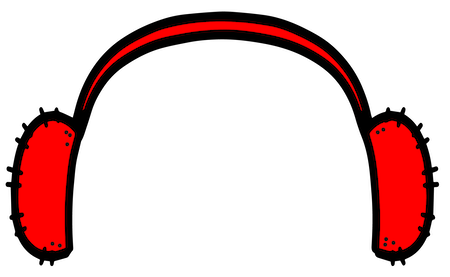 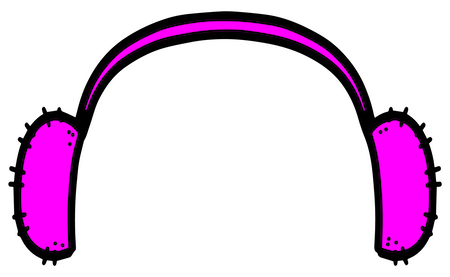 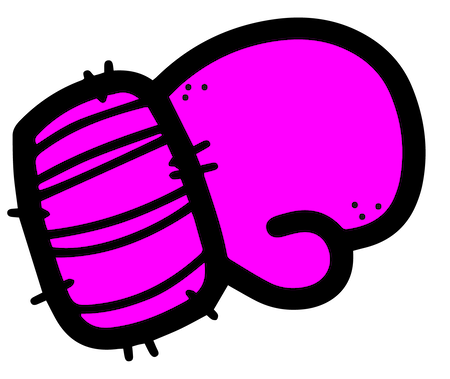 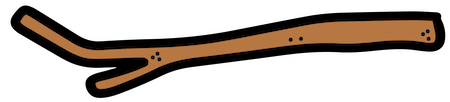 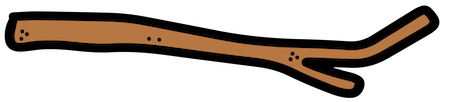 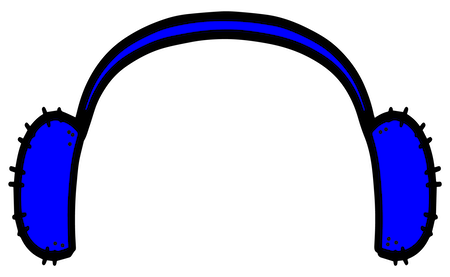 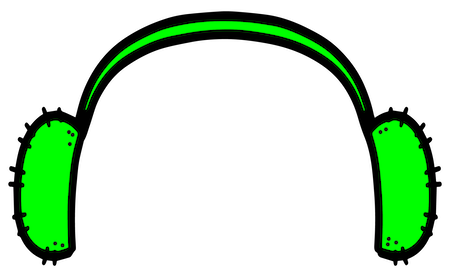 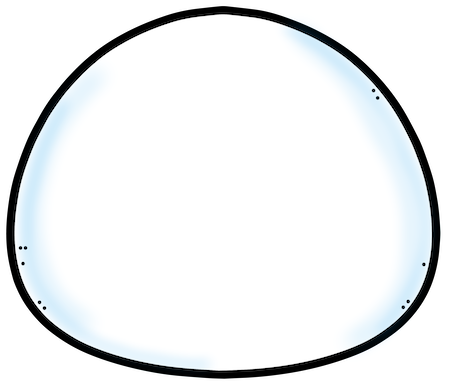 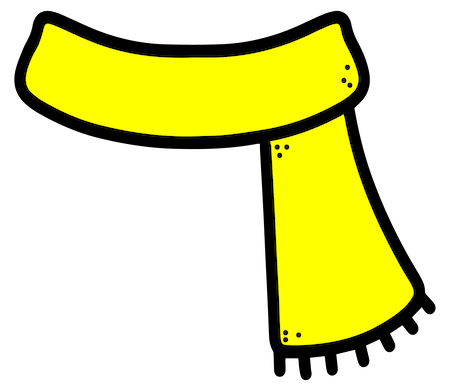 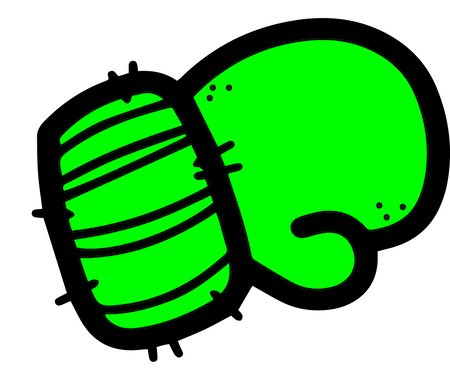 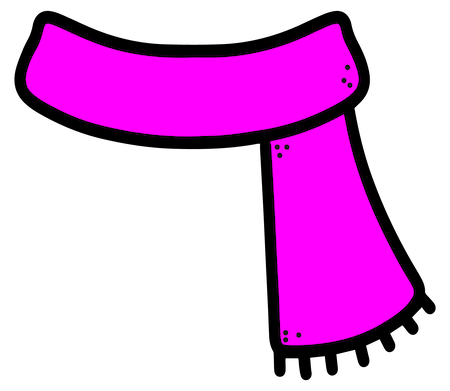 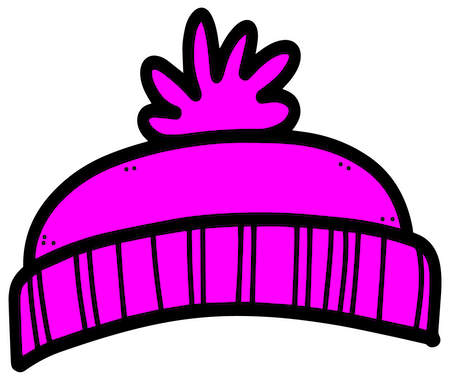 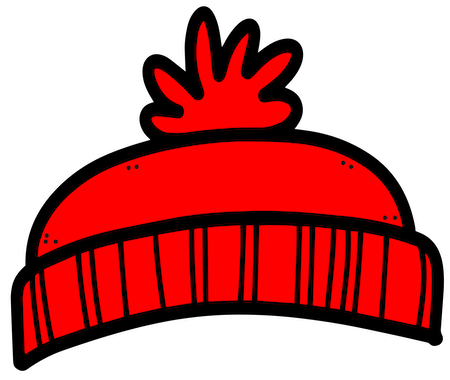 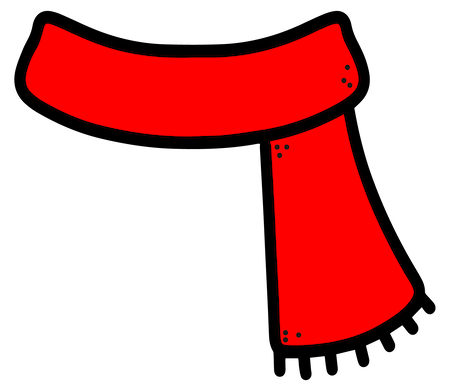 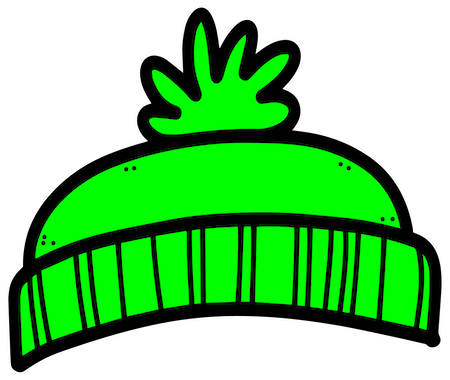 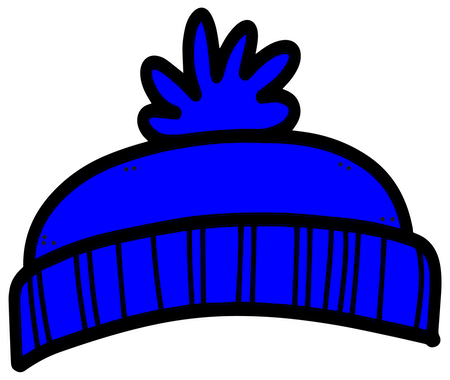 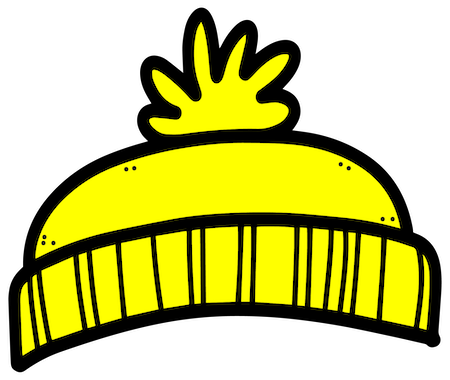 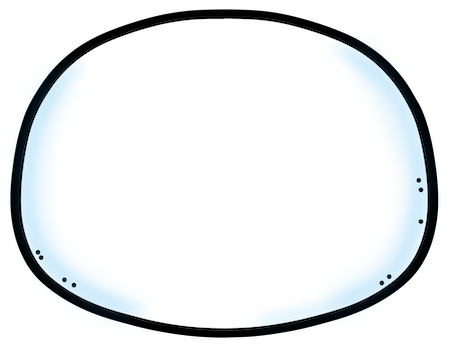 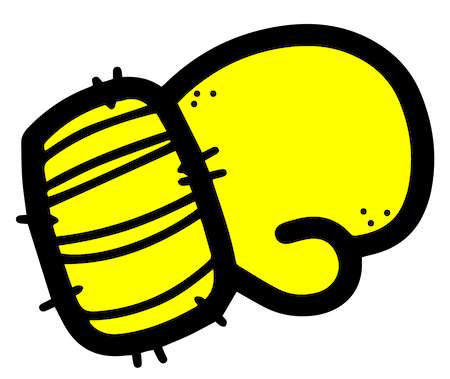 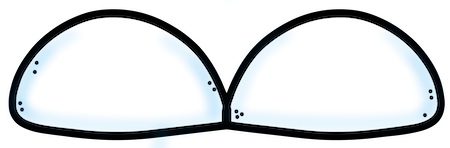